ΜΑΘΗΜΑΤΙΚΑΚεφάλαιο 18ο
Πρόσθεση και αφαίρεση κλασμάτων.
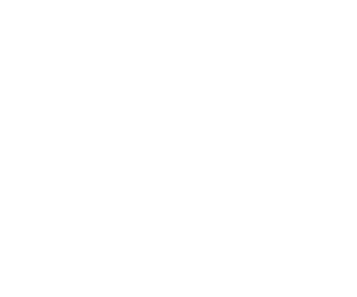 Μαθηματικά - Ε' Δημοτικού
Πρόσθεση και αφαίρεση  κλασμάτων.
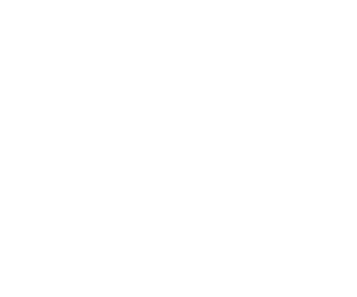 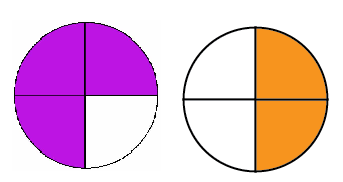 Τα κλάσματα με τον ίδιο παρονομαστή λέγονται ομώνυμα.
Πρόσθεση και αφαίρεση  κλασμάτων.
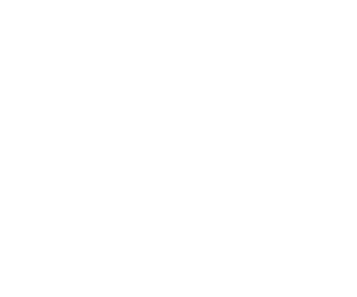 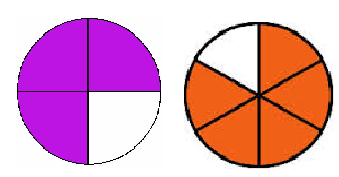 Τα κλάσματα με διαφορετικό παρονομαστή λέγονται ετερώνυμα.
Πρόσθεση και αφαίρεση  κλασμάτων.
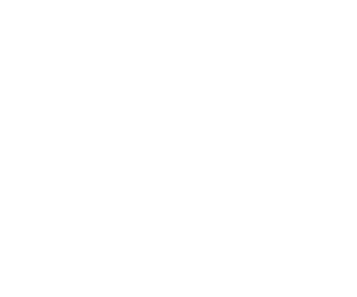 Για να προσθέσουμε ομώνυμα κλάσματα προσθέτουμε τους αριθμητές τους.
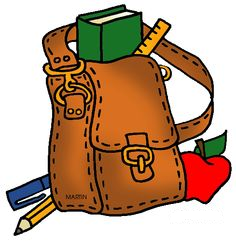 Πρόσθεση και αφαίρεση  κλασμάτων.
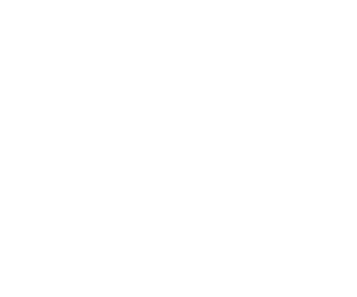 Για να αφαιρέσουμε ομώνυμα κλάσματα αφαιρούμε τους αριθμητές τους.
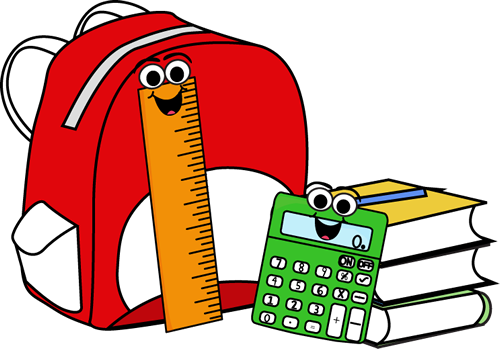 Πρόσθεση και αφαίρεση  κλασμάτων.
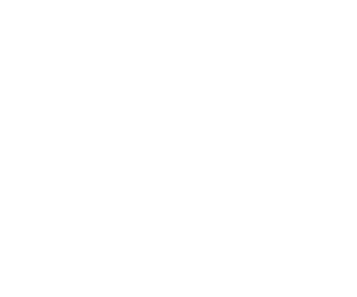 Για να προσθέσουμε ή να αφαιρέσουμε ετερώνυμα κλάσματα, τα μετατρέπουμε πρώτα σε ομώνυμα.


Απλοποιούμε το 2ο κλάσμα για να το μετατρέψω σε ισοδύναμο με το 1ο κλάσμα:

Υπολογίζουμε το άθροισμα:
Πρόσθεση και αφαίρεση  κλασμάτων.
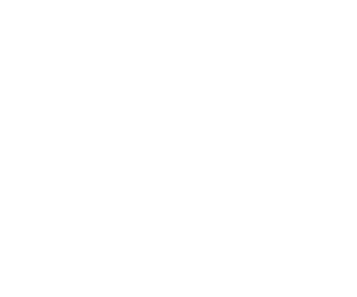 Για να υπολογίσουμε το παρακάτω άθροισμα:


Βρίσκουμε ότι Ε.Κ.Π.(5,10) = 10.
Μετατρέπουμε τα κλάσματα σε ομώνυμα:
Υπολογίζουμε το άθροισμα:
Πρόσθεση και αφαίρεση  κλασμάτων.
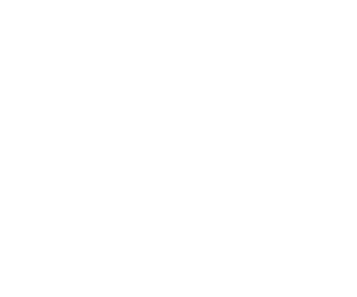 Συμπέρασμα:
Για να συγκρίνω, να προσθέσω ή να αφαιρέσω ετερώνυμα κλάσματα, τα μετατρέπω σε ομώνυμα, δηλαδή σε ισοδύναμα κλάσματα με κοινό παρονομαστή. Ο παρονομαστής των ομώνυμων κλασμάτων μπορεί να είναι οποιοδήποτε κοινό πολλαπλάσιο των παρονομαστών των αρχικών κλασμάτων ή άλλων που είναι ισοδύναμα τους. Αν χρησιμοποιήσουμε το Ε.Κ. Π. των παρονομαστών, θα έχω τα ομώνυμα κλάσματα με τους πιο μικρούς όρους.